In the World of Fairy Tales
What’s the name of a character who lost a shoe?
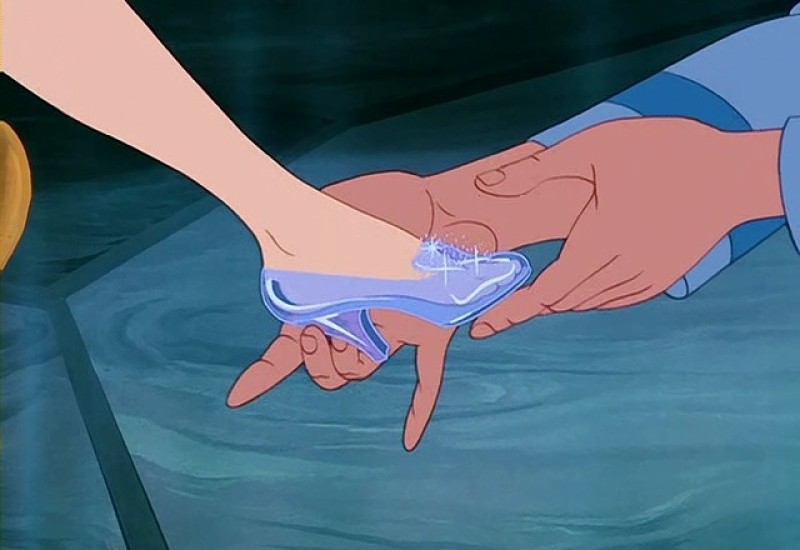 - Alice
 
 - Ellie
 
 - Cinderella
 
- Goldilocks
Choose the real name of Karabas-Barabas:
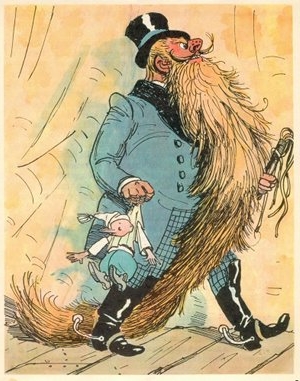 - The Green Fisherman

- Carlo Collodi

- Mangiafuoco [mandʒaˈfwɔːko]

- Mister Geppetto [dʒepˈpetto]
The old miller died. He had three sons. The first son got a mill, the second son got a   donkey, the third son got a …… What was it?
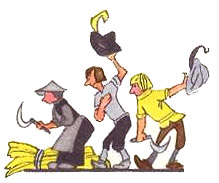 - a cock
  - a dog
  - a horse
  - a cat
What is the most cunning animal in all fairy tales?
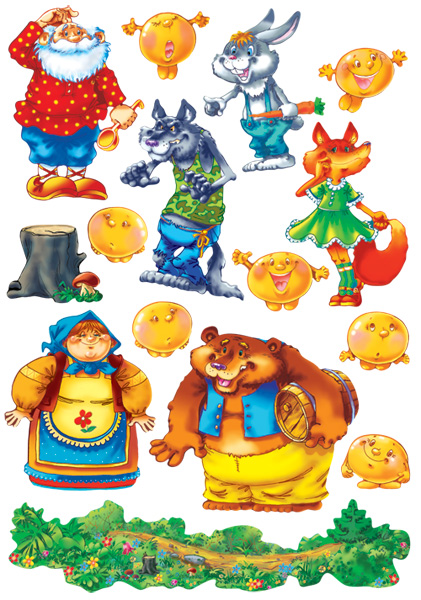 - a goat

 - a hare

 - a bear

 - a fox
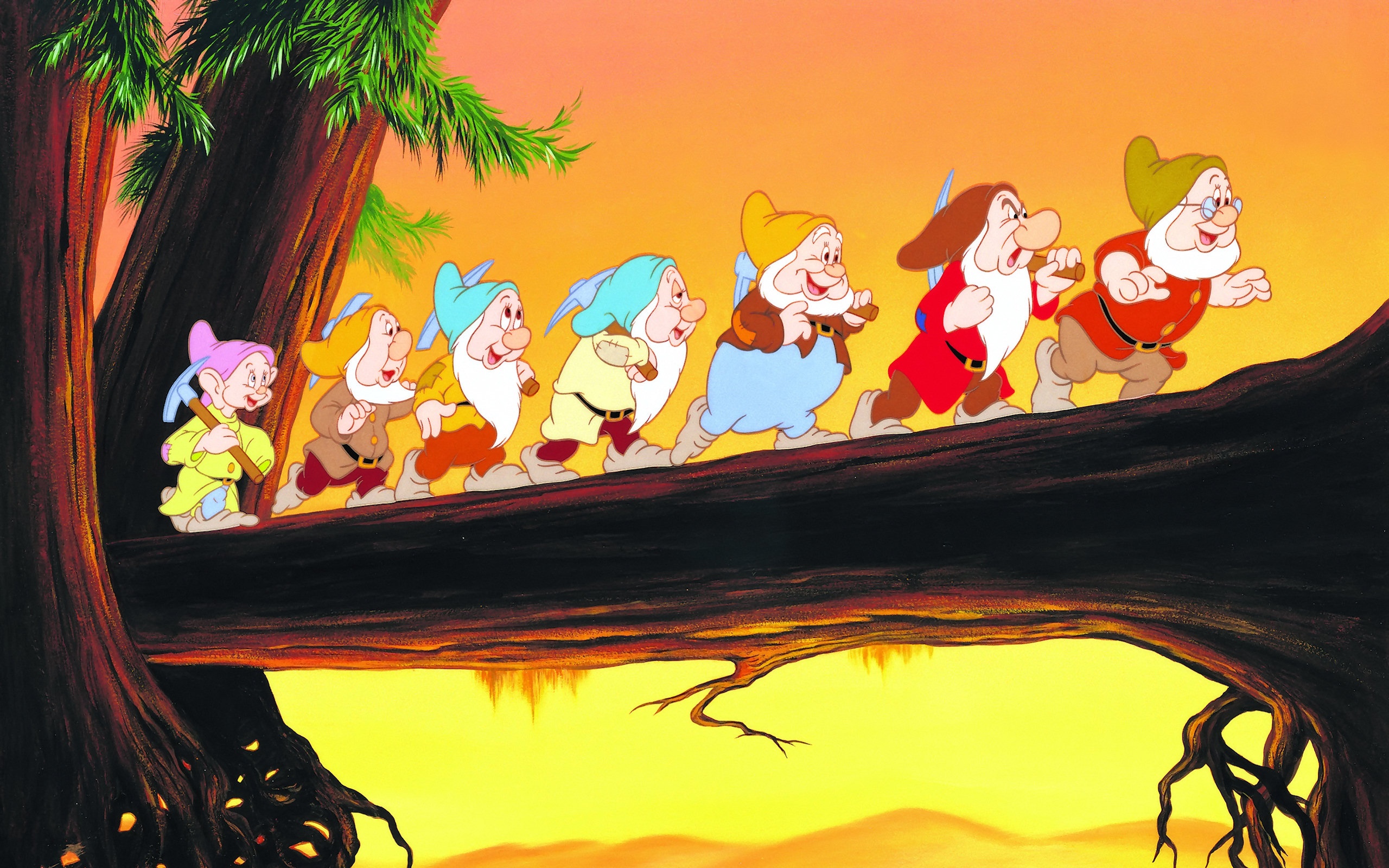 Who was the best friend of the Seven Dwarfs?
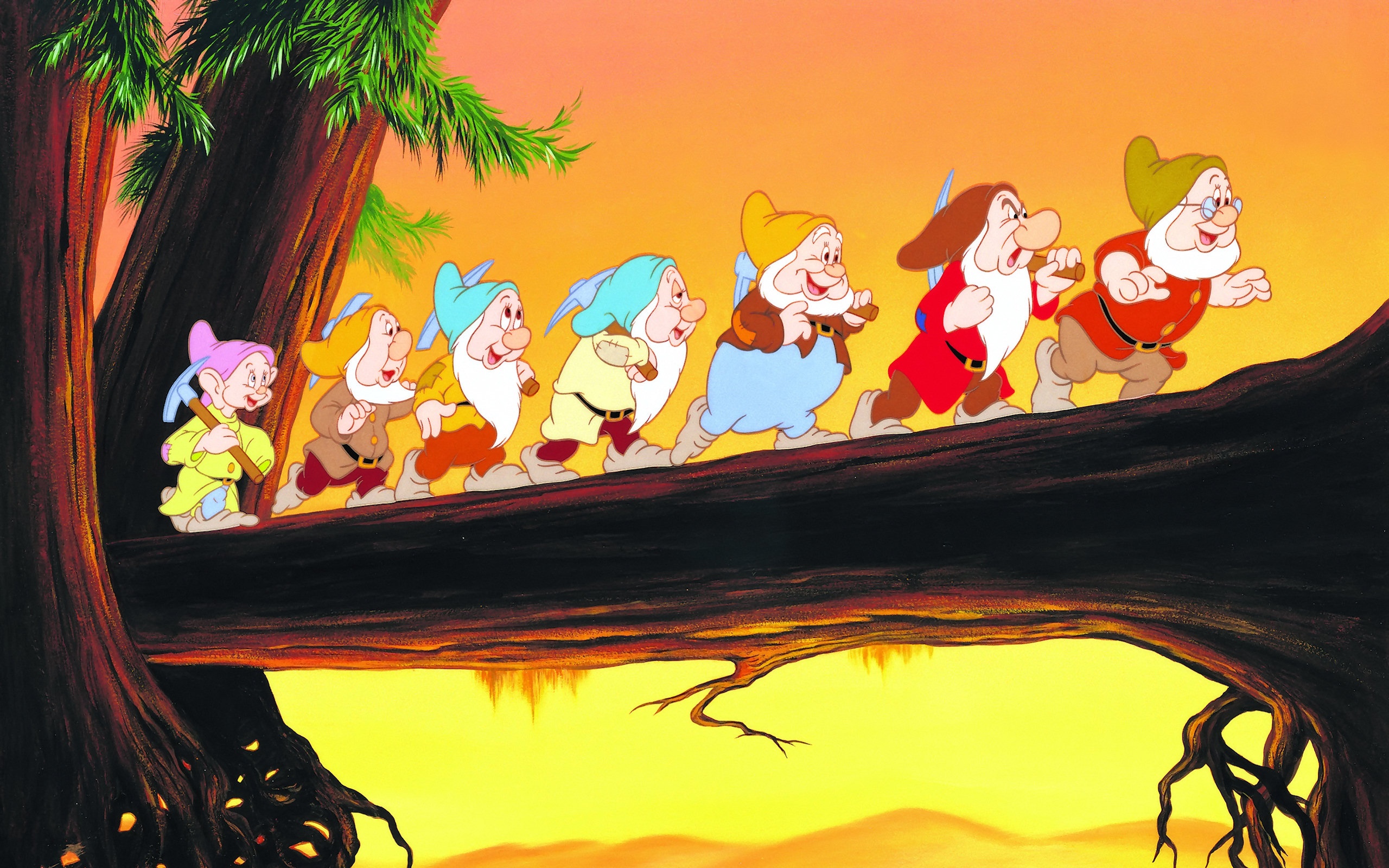 - The Prince

       - The Witch

       - Snow White

       - The Wicked Queen
What were the names of the characters of a well-known tale “The Snow Queen”?
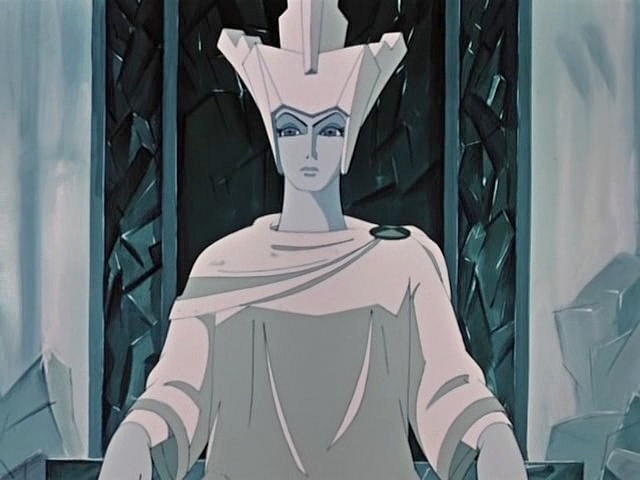 - Kay and Alice

- Kay and Gerda

- Toto and Ellie

- Quasimodo and Esmeralda
Name the continent that matches to the name of a book “The Wonderful Wizard of Oz”:
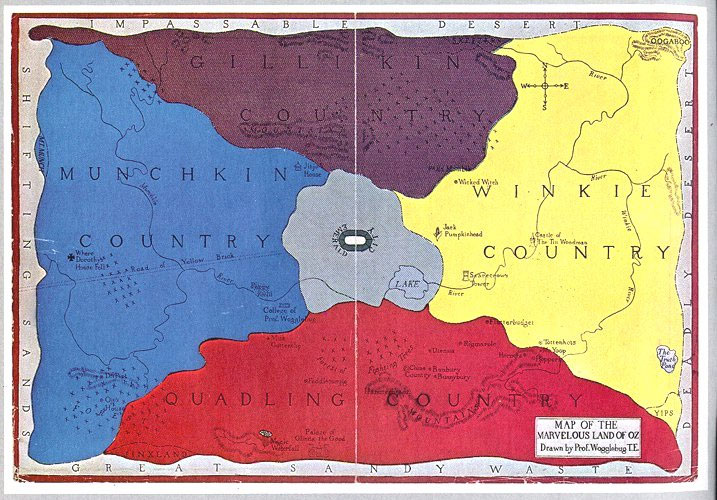 Antarctica

 South America

 Australia

- Africa
Who wrote “Snow White and the Seven Dwarfs?
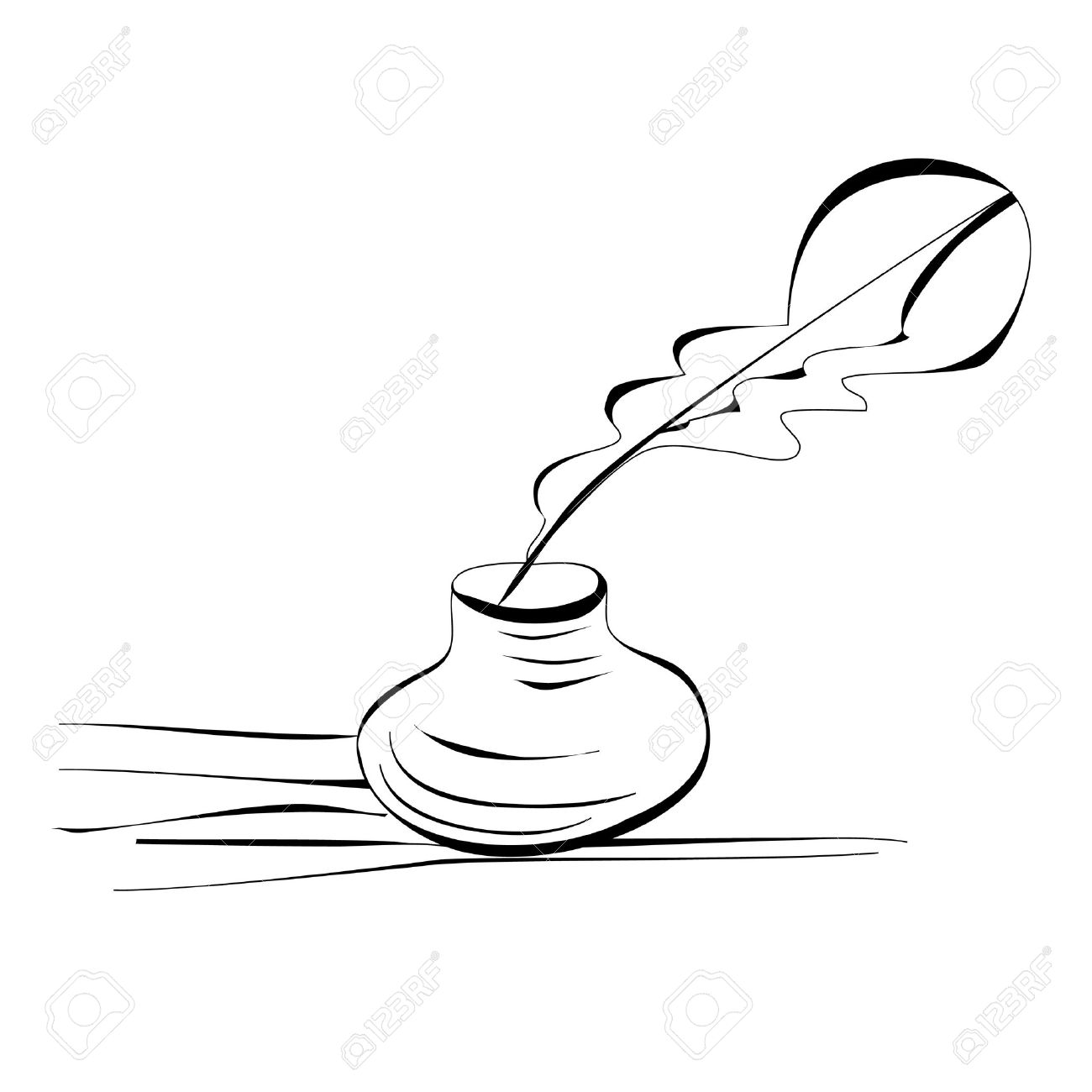 - Lewis Carroll

       - Walt Disney

       - Charles Perrault

       - The Brothers Grimm
Who lives on the roof?
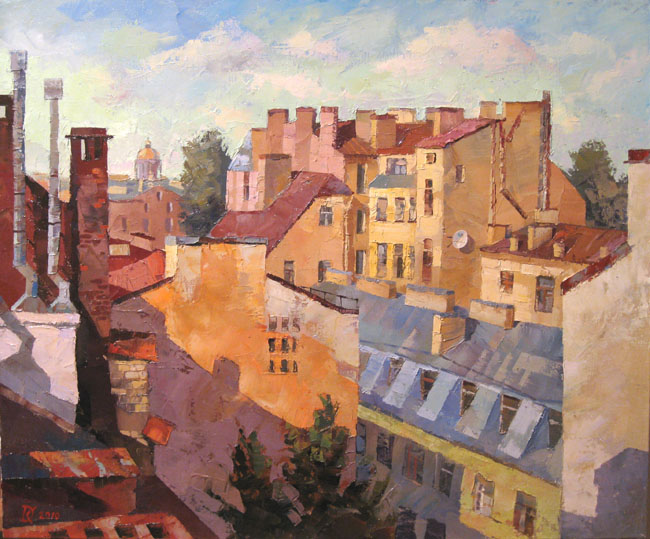 - Peter Pan

       - Harry Potter

       - Nils

       - Carlson
Who wanted to marry Thumbelina?
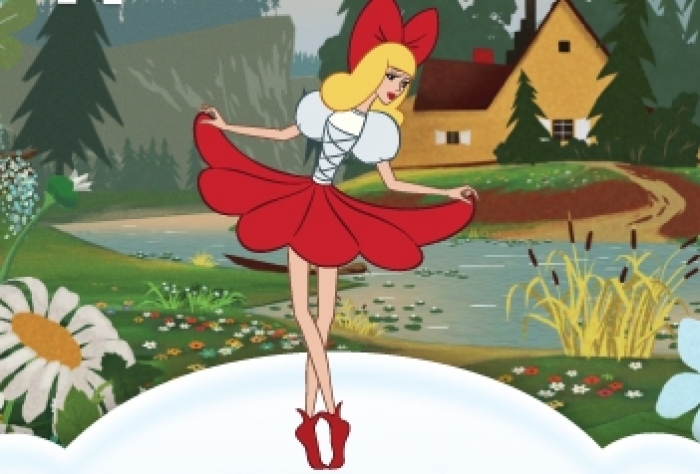 - a toad

    - a mole

    - a mouse

    - the flower-fairy prince
Who wrote the fairy tale “Thumbelina”?
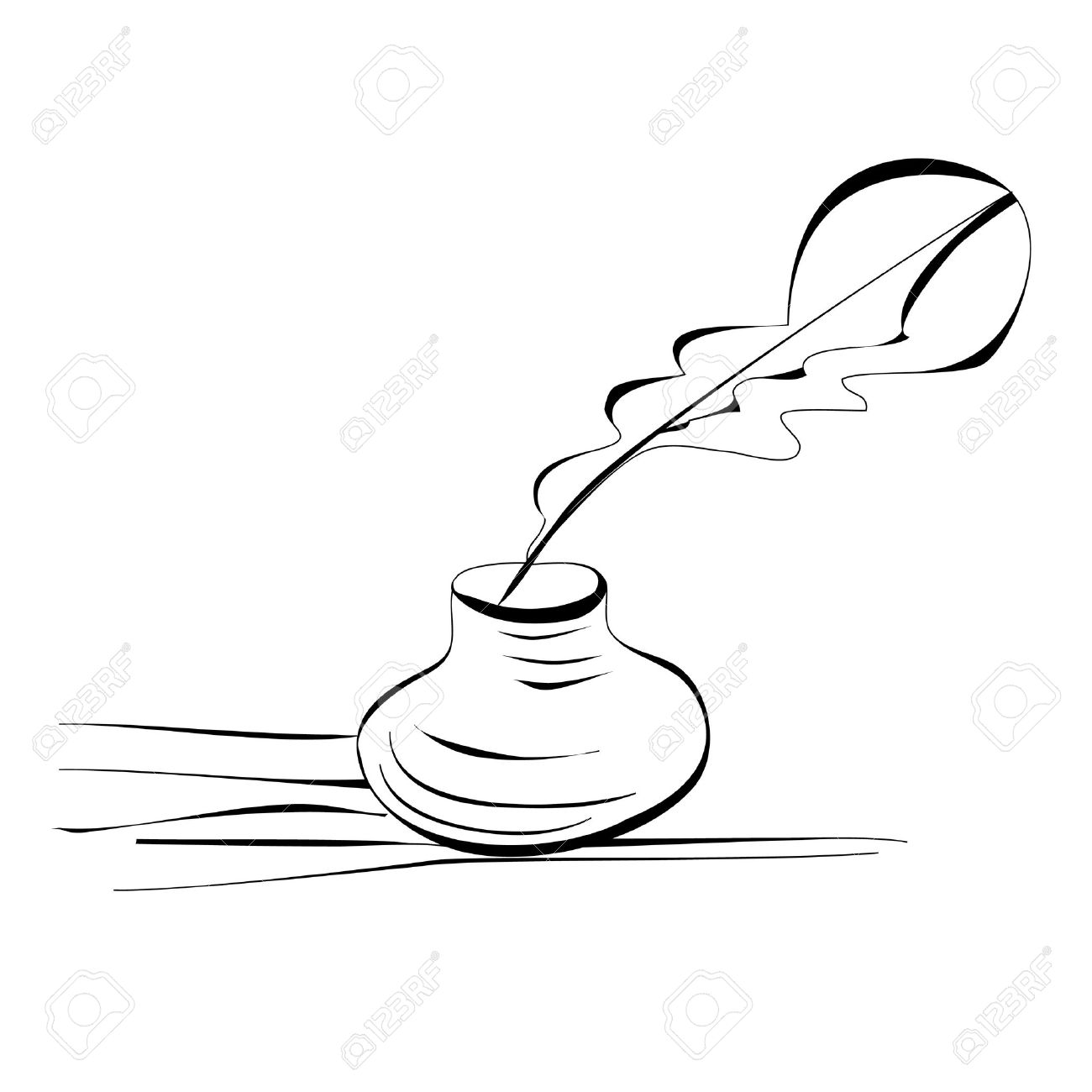 The Brothers Grimm

Charles Perrault

Rudyard Kipling

- Hans Christian Andersen
Continue the phrase: the Bremen Town ………..
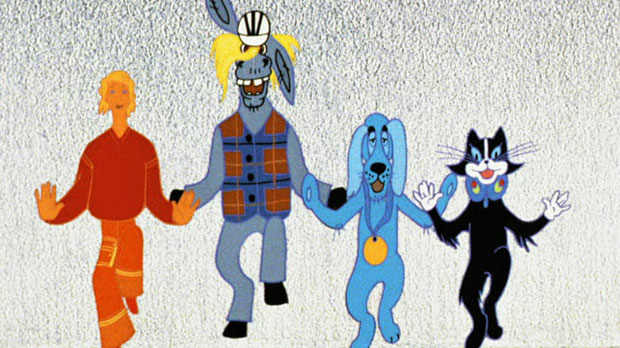 - actors

    - artists

    - poets

    - musicians
He said he had sawdust in his head. Who is he?
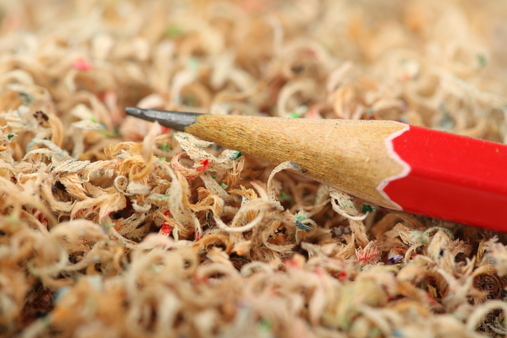 - Scarecrow

    - Winnie-the- Pooh

    - the Wizard of Oz

    - Carlson
Who had a fish tail?
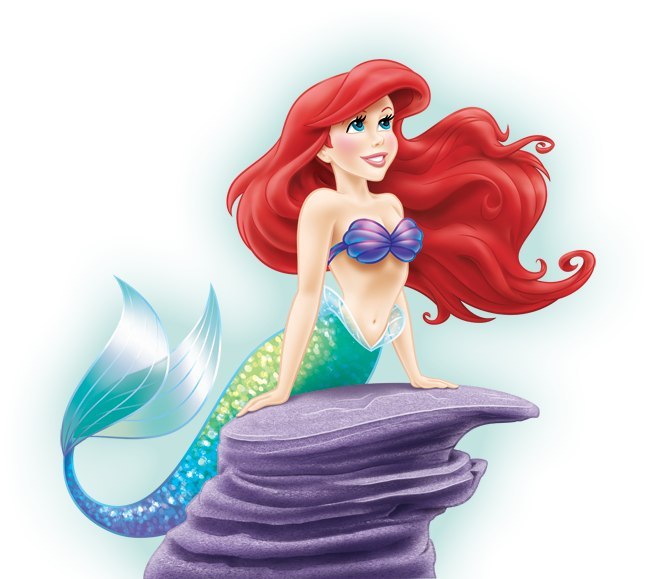 - Goldilocks

     - Snow White

     - the Little Mermaid

     - Thumbelina
Who is the author of the stories about Mowgli?
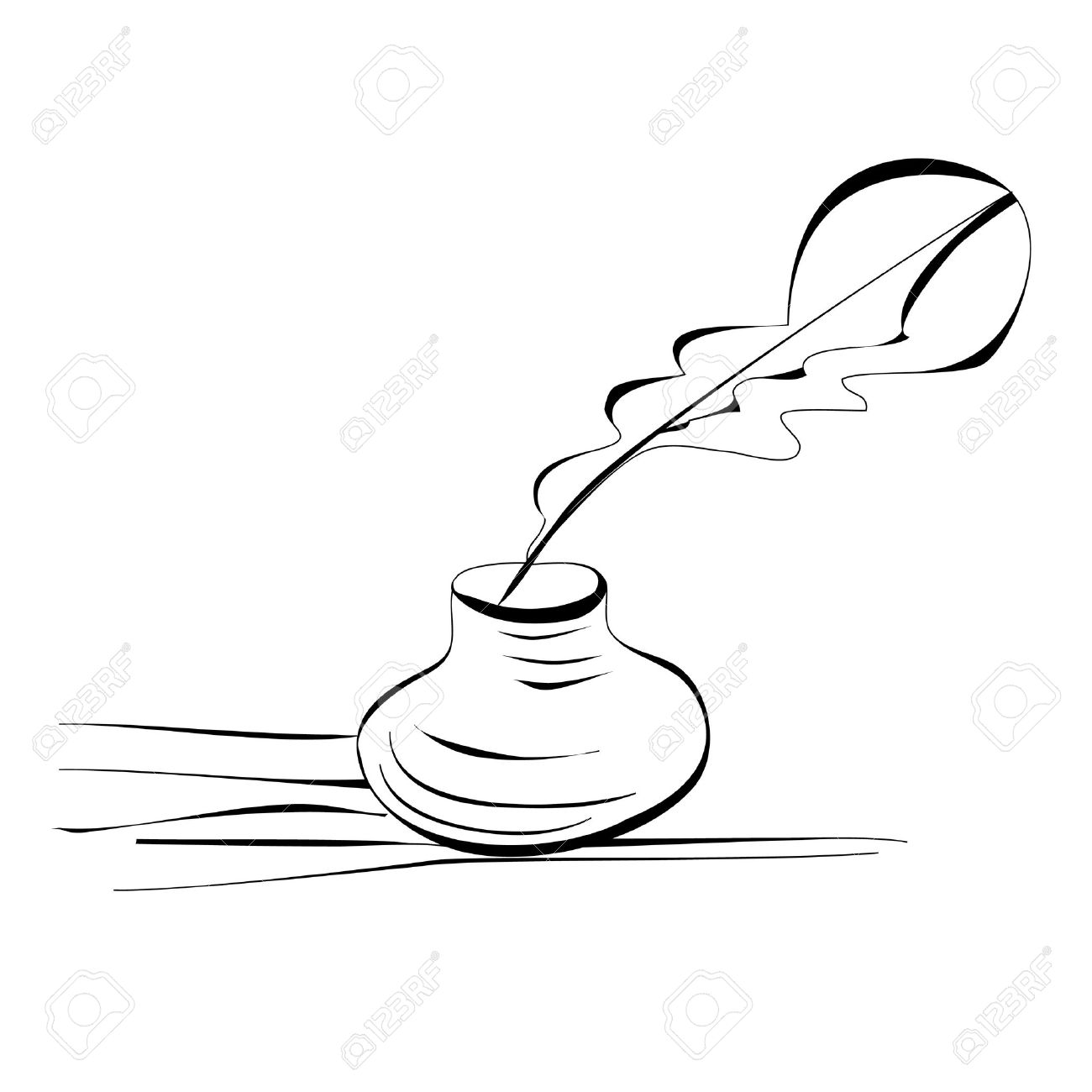 - Hans Christian Andersen

       - Lewis Carrol

       - Mark Twain

       - Rudyard Kipling
Who said that: “We are one blood, thou and I”?
Mowgli

Aladdin

Sinbad the Sailor

- the Dwarf’s Nose
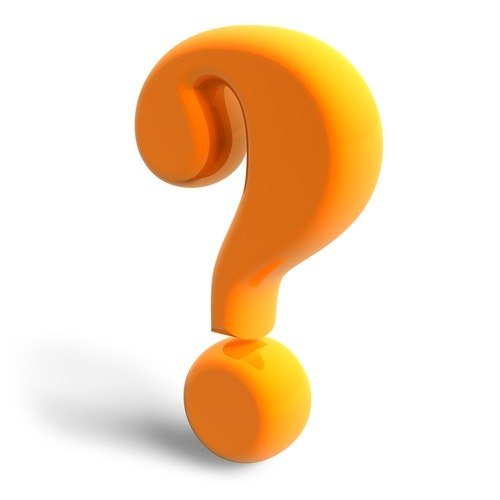 What kind of animal was Rikki-Tikki-Tawi?
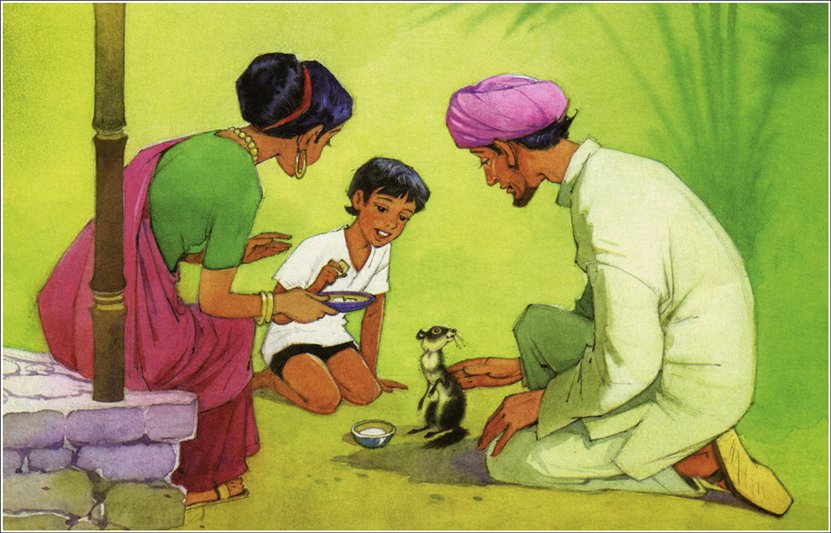 - a hamster

- a rat

- a raccoon

- a mongoose
Which of the boys didn’t want to grow up?
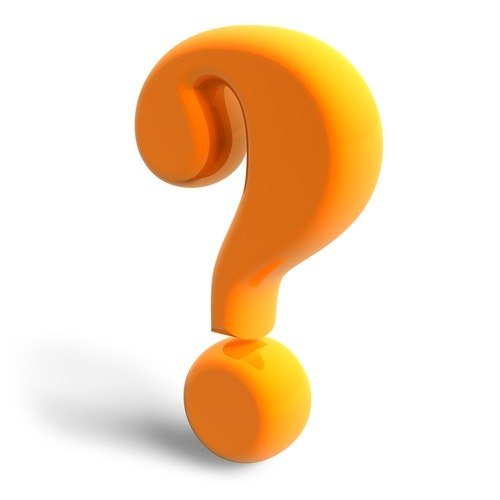 - Christopher Robin

- Tom Sawyer

- Harry Potter

- Peter Pan
What food cooked the Magic Pot?
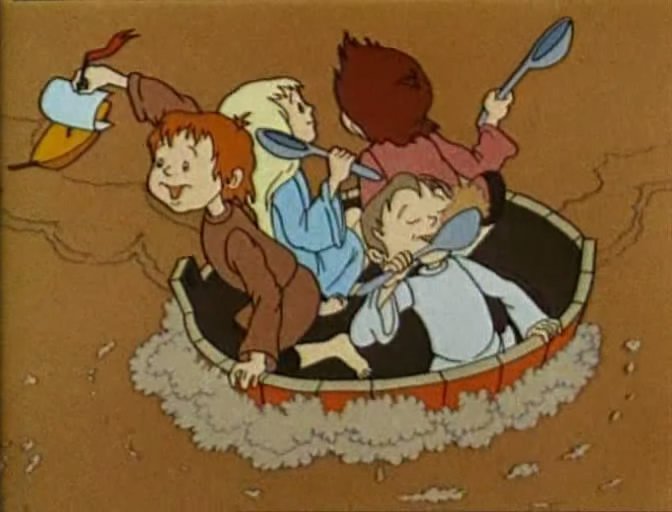 Soup

Porridge

 Jam

- chocolate
Her name was Mary. She got a toy for Christmas. What is the name of this fairy tale?
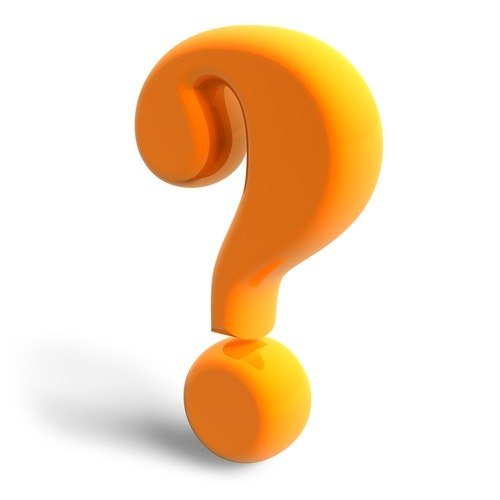 Silver Skates

 the Nutcracker and the Mouse King

 - the Months-Brothers

- Paddington and the Christmas Shopping